ガス主任技術者試験基礎　part６　伝熱
ガス主任ハック
基礎 part６ 伝熱
伝熱
熱エネルギーが空間のある場所から別の場所に移動する現象
伝熱には3つの種類がある
物質内に伝わる
熱伝導
離れた物体間の
熱放射
固体と流体の間を伝わる
対流熱伝達
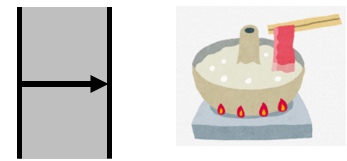 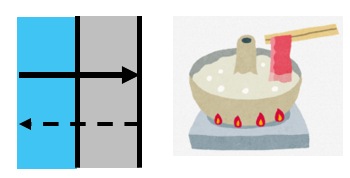 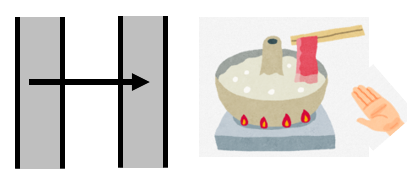 鍋を熱すると
中の水も熱くなる⇒対流熱伝達
鍋を熱すると
鍋全体が熱くなる
⇒熱伝導
コンロに手を近づけると、直接火に触れていなくても熱を感じる
⇒熱放射
[Speaker Notes: 伝熱とは、熱エネルギーが空間のある場所から別の場所に移動する現象です

伝熱には３つの種類があります

物質内を伝わる伝熱は熱伝導です
イメージとしては、鍋を熱すると鍋全体が熱くなる感じです

固体と流体の間を伝わる伝熱は対流熱伝達です
イメージとしては、鍋を熱すると中の水も熱くなるイメージです

離れた物体間の伝熱は熱放射です
イメージとしては、コンロに手を近づけると、直接費に触れていなくても熱を感じるイメージです]
基礎 part６ 伝熱
伝熱量、熱流束
伝熱量：単位時間当たりの熱量
熱流束：単位面積当たりの伝熱量
計算式
熱流束（q）＝Q／AQ：伝熱量　A：伝熱面積
[Speaker Notes: 単位時間当たりの熱量のことを伝熱量といいます

また、単位面積当たりの伝熱量を熱流束といいます

計算式は、熱流束ｑ＝伝熱量Q/伝熱面積A]
基礎 part６　伝熱
熱伝導
○：出題　◎誤答として出題
基礎 part６ 伝熱
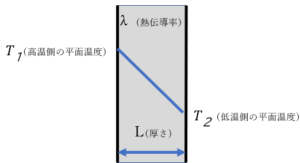 熱伝導
熱伝導による伝熱量は、以下の式で求めることができる
λ
（熱伝導率）
T１
（高温側の平面温度）
T2
（低温側の平面温度）
熱伝達による伝熱量は、
平板両面の温度差に比例熱伝導率に比例平板の厚さに反比例
L
(厚さ)
基礎 part６ 伝熱
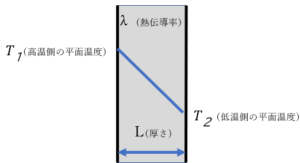 練習問題
焼却炉において、厚さ40㎝の平面炉壁の内面温度が1300℃、外面温度が500℃であった。熱流束を2.0kW／㎡とした場合、炉壁の平均熱伝導率（W／(m・K)）はいくらか
熱伝達による伝熱量は、
平板両面の温度差に比例熱伝導率に比例平板の厚さに反比例
基礎 part６ 伝熱
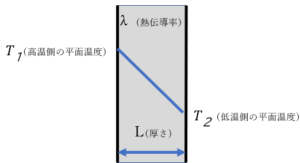 練習問題
焼却炉において、厚さ40㎝の平面炉壁の内面温度が1300℃、外面温度が500℃であった。熱流束を2.0kW／㎡とした場合、炉壁の平均熱伝導率（W／(m・K)）はいくらか
熱伝達による伝熱量は、
平板両面の温度差に比例熱伝導率に比例平板の厚さに反比例
基礎 part６ 伝熱
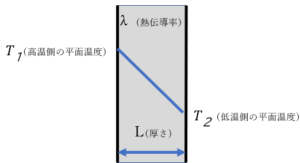 熱伝達による伝熱量は、
平板両面の温度差に比例熱伝導率に比例平板の厚さに反比例
基礎 part６ 伝熱
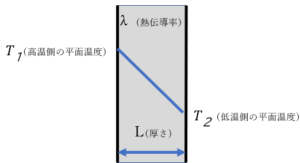 練習問題
平均熱伝導率0.02Ｗ/（ｍ・K）の平板の断熱材の片面をー175℃とし、別の面を25℃に保った時の熱流束が10W/㎡であった。この時、断熱材の厚さ（ｍ）はいくらか
熱伝達による伝熱量は、
平板両面の温度差に比例熱伝導率に比例平板の厚さに反比例
基礎 part６ 伝熱
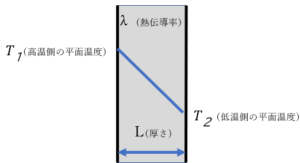 練習問題
平均熱伝導率0.02Ｗ/（ｍ・K）の平板の断熱材の片面をー175℃とし、別の面を25℃に保った時の熱流束が10W/㎡であった。この時、断熱材の厚さ（ｍ）はいくらか
熱伝達による伝熱量は、
平板両面の温度差に比例熱伝導率に比例平板の厚さに反比例
基礎 part６ 伝熱
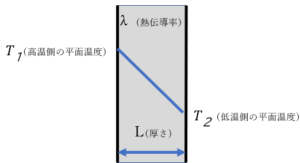 熱伝達による伝熱量は、
平板両面の温度差に比例熱伝導率に比例平板の厚さに反比例
基礎 part６ 伝熱
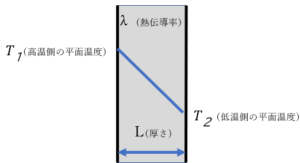 練習問題
熱伝導率0.2W/（ｍ・K）、厚さ20㎝の平面において、高温側表面の温度600℃、熱流束0.5kW/㎡としたとき、低温側面の温度（℃）はいくらか
熱伝達による伝熱量は、
平板両面の温度差に比例熱伝導率に比例平板の厚さに反比例
基礎 part６ 伝熱
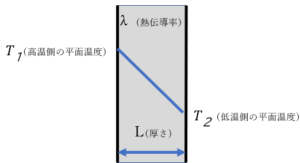 練習問題
熱伝導率0.2W/（ｍ・K）、厚さ20㎝の平面において、高温側表面の温度600℃、熱流束0.5kW/㎡としたとき、低温側面の温度（℃）はいくらか
熱伝達による伝熱量は、
平板両面の温度差に比例熱伝導率に比例平板の厚さに反比例
基礎 part６ 伝熱
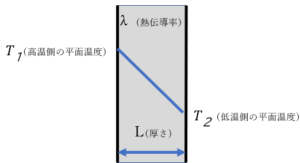 熱伝達による伝熱量は、
平板両面の温度差に比例熱伝導率に比例平板の厚さに反比例
基礎 part６　伝熱
対流熱伝達
○：出題　◎誤答として出題
基礎 part６ 伝熱
対流熱伝達
対流による伝熱量は、以下の式で求めることができる
計算式
熱流束（q）＝h×（T1－T2）q：熱流束　h：熱伝達率T：温度（T1>T2）
対流による伝熱量は、
平板両面の温度差に比例
[Speaker Notes: 対流熱伝達による伝熱量は、以下の式で求めることができます。

熱流束ｑ＝～

対流による伝熱量は、平板の両面の温度差に比例します]
基礎 part６ 伝熱
対流熱伝達
物質固有のものではなく、流体の流れの状態等によって異なる

液体の方が気体より大きい

強制対流の方が自然対流（浮力による対流）より大きい

沸騰、凝縮などの相変化があると、著しく大きくなる
[Speaker Notes: 物質固有のものではなく、流体の流れの状態等によって異なります

液体の方が気体より大きいです

強制対流の方が自然対流（浮力による対流）より大きいです

沸騰、凝縮などの相変化があると、著しく大きくなります]
基礎 part６ 伝熱
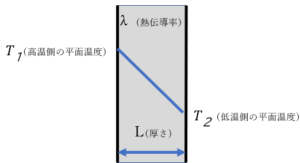 練習問題
一般に、液体に比べて気体の熱伝導率は小さい
熱伝達による伝熱量は、
平板両面の温度差に比例熱伝導率に比例平板の厚さに反比例
基礎 part６　伝熱
熱放射
○：出題　◎誤答として出題
基礎 part６ 伝熱
熱放射
熱が物体表面で電磁波となって空間を伝わり、ほかの物体に熱を伝える現象

真空中でも熱放射による伝熱が生じる

全放射率は実在物体の全放射能と黒体の全放射能の比であり、物体の表面の性状に依存する
[Speaker Notes: 熱が物体表面で電磁波となって空間を伝わり、ほかの物体に熱を伝える現象です

真空中でも熱放射による伝熱が生じます

全放射率は実在物体の全放射能と黒体の全放射能の比であり、物体の表面の性状に依存します]
基礎 part６ 伝熱
熱放射
黒体とは、光や電磁波などをすべて吸収する性質をもった理想的な物質



全放射能は絶対温度の4乗に比例する
（ステファンーボルツマンの法則）
実在物体の全放射は、黒体より小さい
すべて吸収、反射しない
[Speaker Notes: 黒体とは、光や電磁波などをすべて吸収する性質をもった理想的な物質です

全放射能は絶対温度の4乗に比例します
これを、ステファンーボルツマンの法則といいます

実在物体の全放射は、黒体より小さいです]
基礎 part６ 伝熱
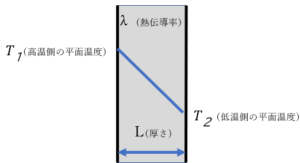 練習問題
真空中でも、熱放射による伝熱は生じる

全放射能は絶対温度の４乗に比例する

全放射能は物体の性状に依存する
熱伝達による伝熱量は、
平板両面の温度差に比例熱伝導率に比例平板の厚さに反比例
基礎 part６　伝熱
熱交換器
○：出題　◎誤答として出題
基礎 part６ 伝熱
熱交換器
保有する熱エネルギーの異なる2つの流体（温かい流体と冷たい流体）間で熱エネルギーを交換するために使用する機器
※冷水と温風の場合
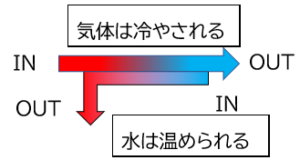 [Speaker Notes: 熱交換器とは、保有する熱エネルギーの異なる2つの流体（温かい流体と冷たい流体）間で熱エネルギーを交換するために使用する機器のことをいいます]
基礎 part６ 伝熱
熱交換器
熱交換機の種類
単管式熱交換器単管にそれぞれ流体を流して熱交換を行う（トロンボン形、コイル形など）２流体のうち、熱伝導率の小さい側にフィンをつける

二重管式熱交換器二重管にそれぞれ流体を流して熱交換を行う

多管円筒式熱交換器多数の管束を円筒洞内に挿入した熱交換器（別名シェルアンドチューブ式熱交換器）

プレート形熱交換器凹凸形の伝熱板を、ガスケットをはさんで重ねた熱交換器
[Speaker Notes: 熱交換機の種類について説明します

単管式熱交換器とは、単管にそれぞれ流体を流して熱交換を行う熱交換機です。（トロンボン形、コイル形など）２流体のうち、熱伝導率の小さい側にフィンをつける

二重管式熱交換器とは、二重管にそれぞれ流体を流して熱交換を行う、熱交換機です。

多管円筒式熱交換器とは、多数の管束を円筒洞内に挿入した熱交換器です（別名シェルアンドチューブ式熱交換器）

プレート形熱交換器とは、凹凸形の伝熱板を、ガスケットをはさんで重ねた熱交換器です]
基礎 part６ 伝熱
熱交換器
熱交換機の流動方法
直交流型
2流体の流れが直角方向のもの
並流型
2流体の流れが同じ方向のもの
向流型
２流体の流れが逆方向のもの
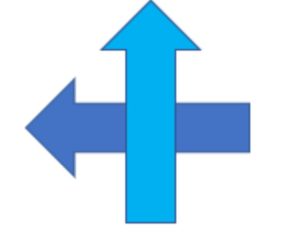 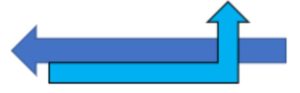 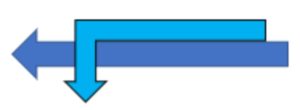 向流型は平流型より温度効率がいい
[Speaker Notes: 熱交換器の流動方法には、並流型、向流型、直交流型とがあります。

並流型は２流体の流れが同じ方向のものを言います

向流型は２流体の流れが逆方向のものを言います

直交流型は２流体の流れが直角方向のものを言います

向流型は平流型より温度効率がいい]
基礎 part6 伝熱
練習問題
プレート型熱交換器は、凹凸型にプレスされた伝熱板をガスケットをはさんで重ね合わせ、板の間を交互に2つの流体が流れるようにした構造である

向流形は一般に温度効率が高く、直交流形は流体通路の配置の便宜上広く用いられる
以上です
勉強お疲れさまでした！
解説動画はこちら！
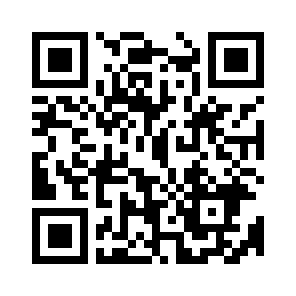 スマホで予習・復習しよう！